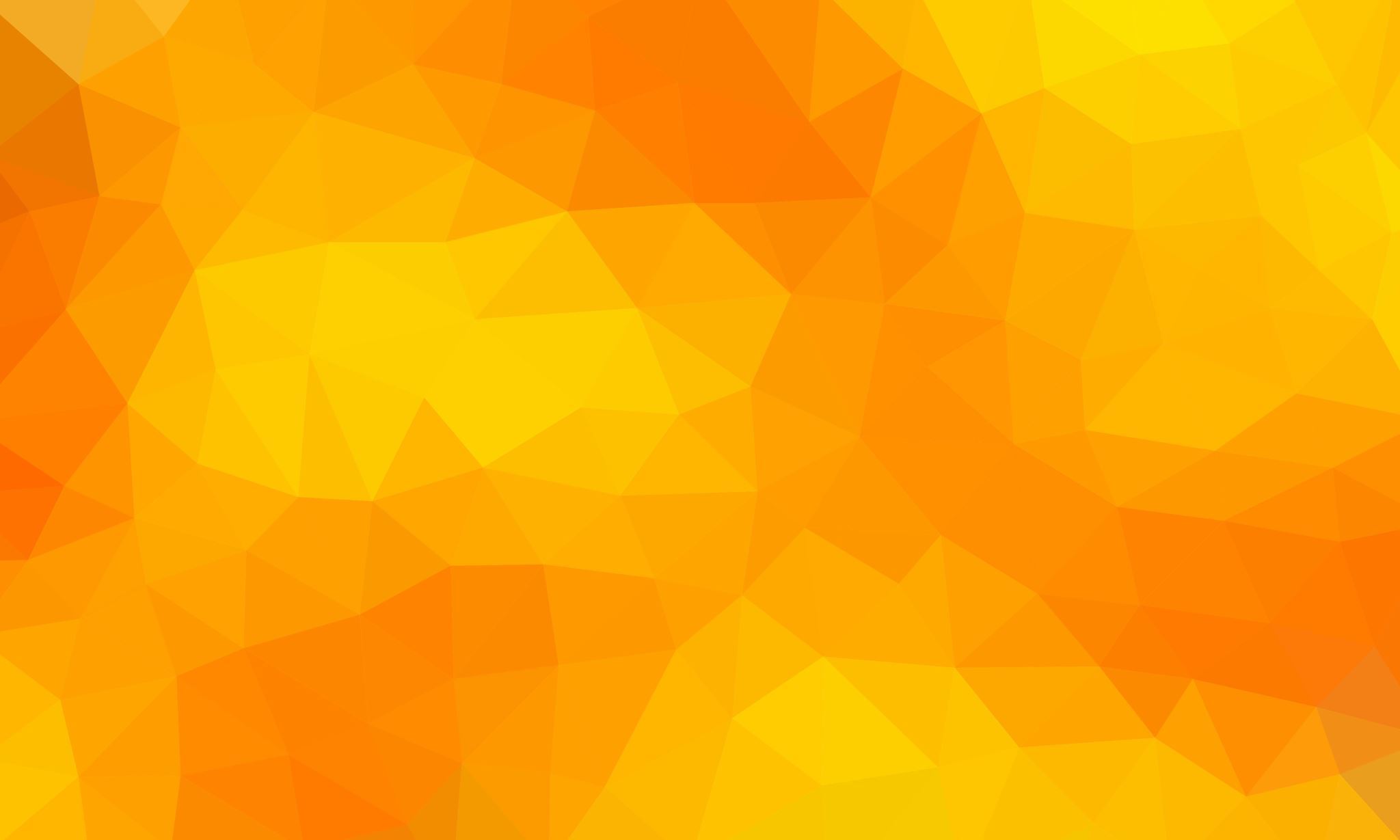 FRANSIZ SÖMÜRGELERİ
Derya Akkuş-0410200007
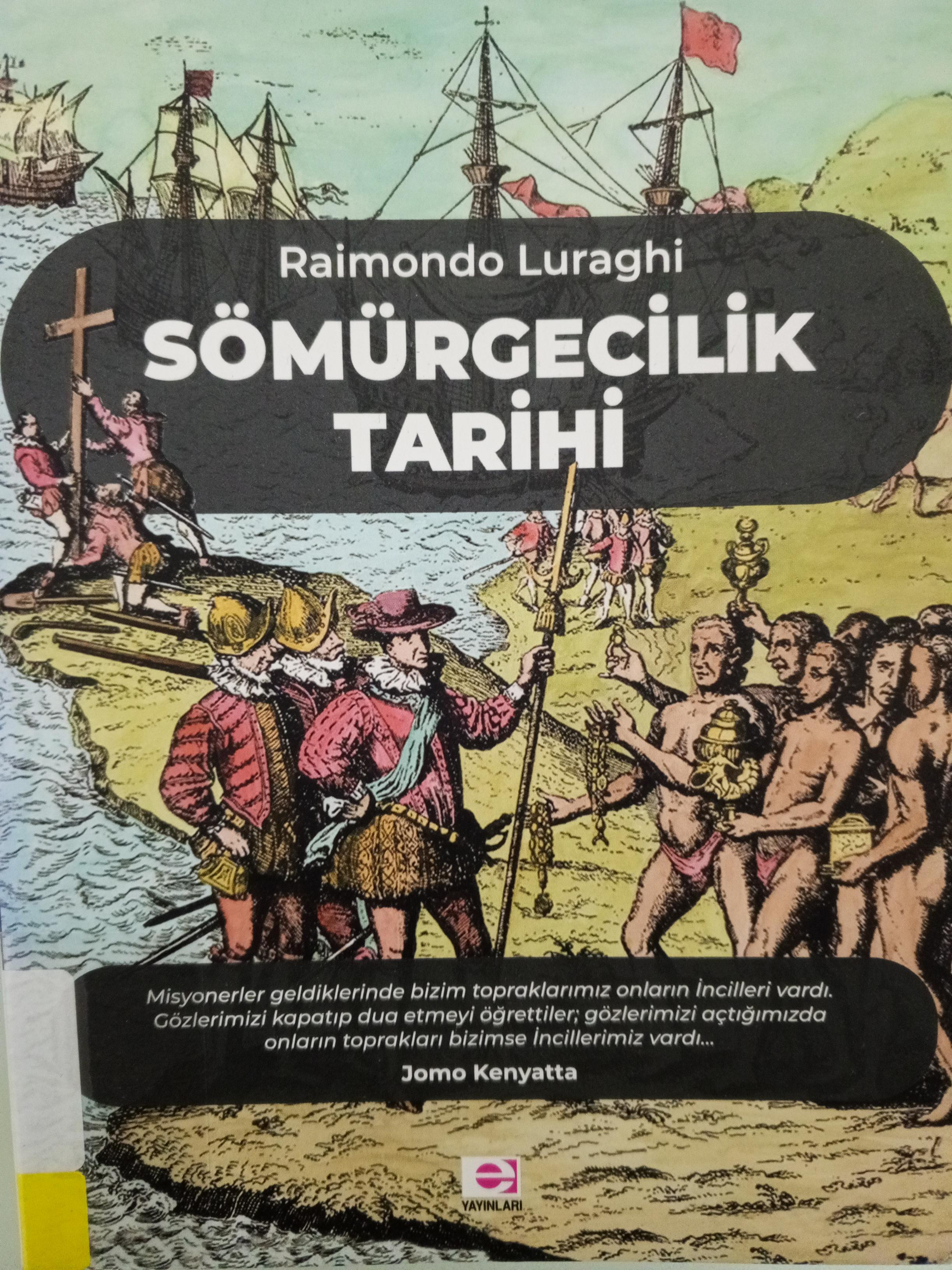 Sömürgecilik =Batı Uygarlığı ürünü
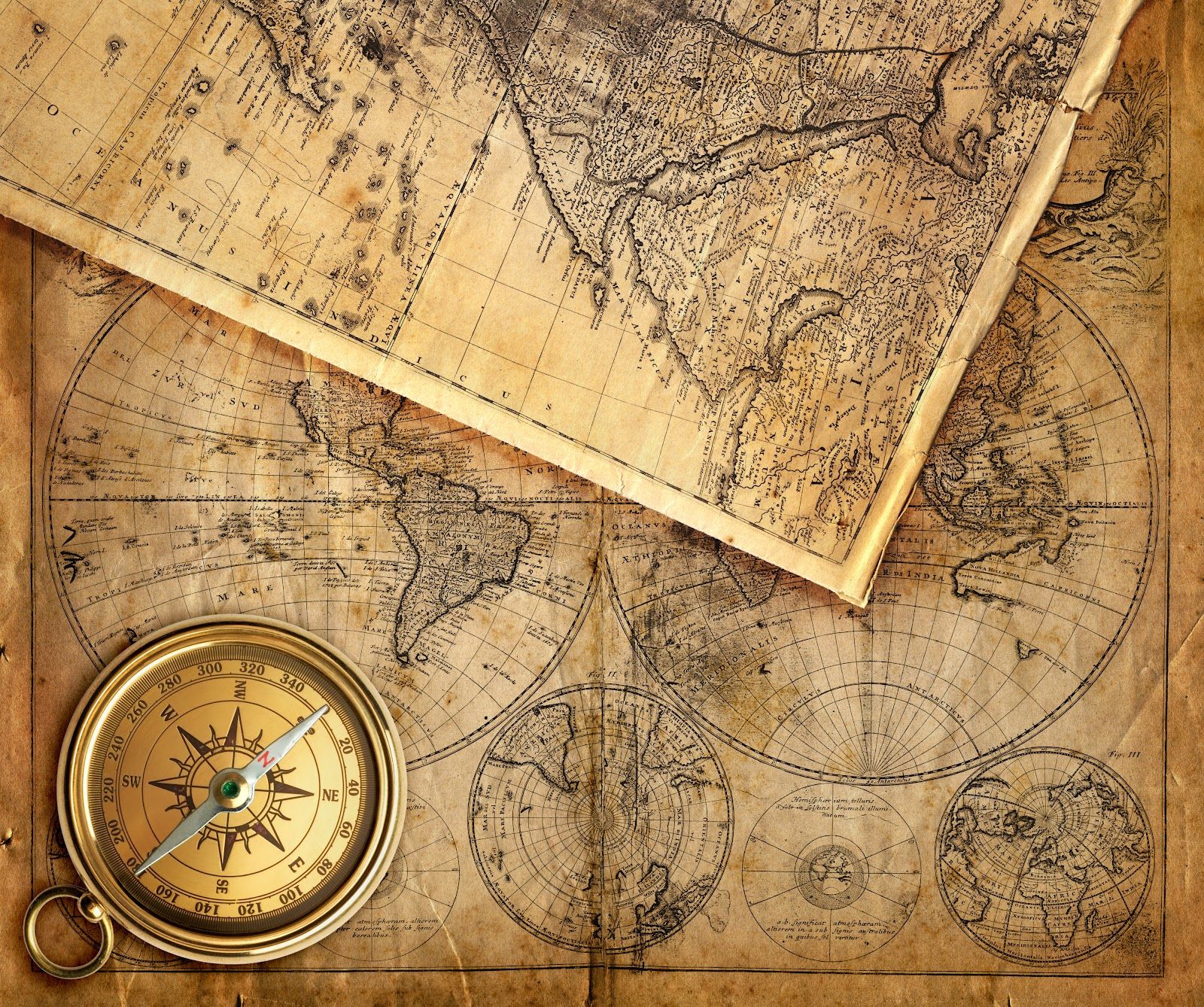 XV. Yüzyılda Rönesansla başlayan Avrupalılık bilincinin ortaya çıkmasının ardından, XVI. Yüzyıl, coğrafi keşiflerin hız kazandığı ve ardından sömürgecilik faaliyetlerinin şekillenmeye başlamıştır. 
Bu dönemde matbaa, barut ve pusulanın kullanılmaya başlanması Avrupalılar lehine önemli bir üstünlük sağlar
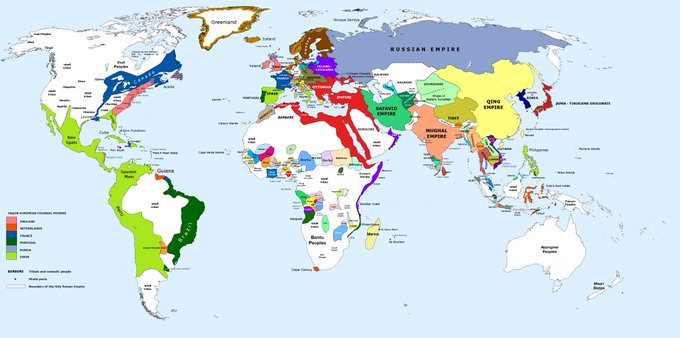 Avrupa ülkeleri içinde XV. ve XVI. yüzyıllarda Hindistan ve Cava’ya kadar giderek sömürgecilik faaliyetlerine ilk başlayan ülke Portekiz ve hemen ardından İspanya gelmektedir. Daha sonra Fransa, İngiltere ve Hollanda bunları takip etmiştir
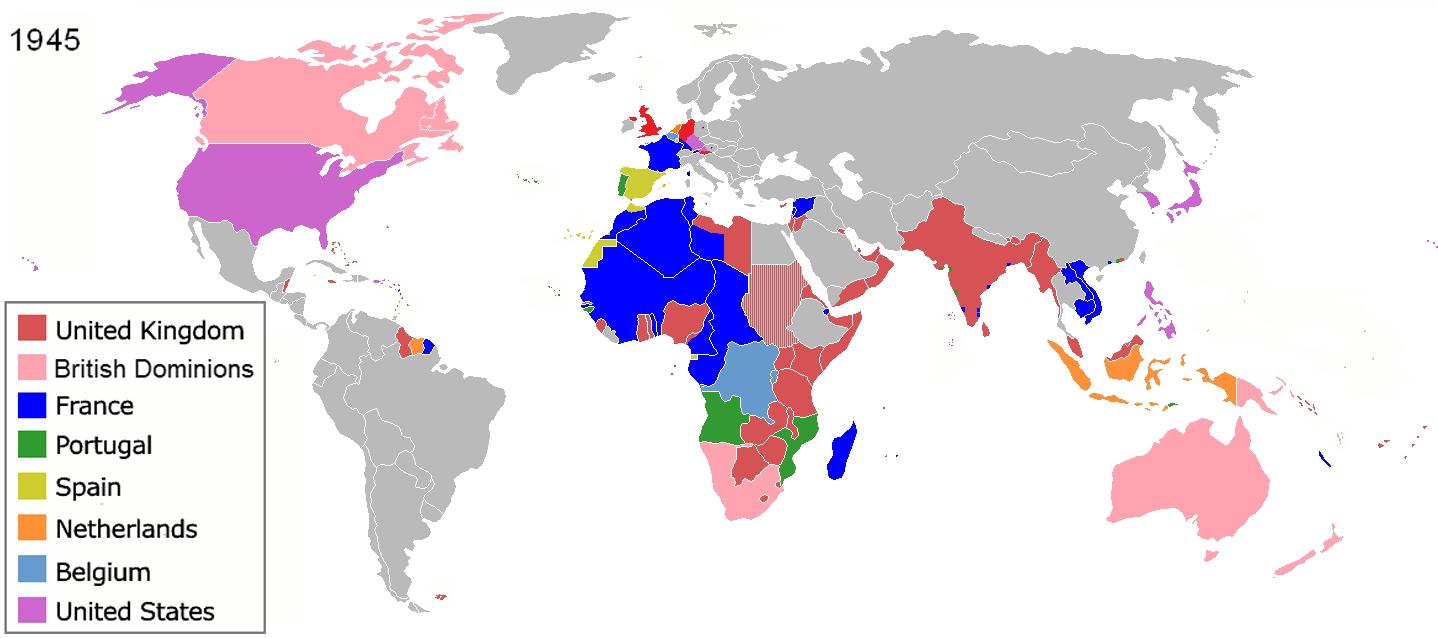 Dünya sömürgecilik tarihinde Fransa, İngiltere ve İspanya’nın çok önemli bir yeri vardır. Bunlardan Fransa ve İngiltere tarih boyunca sürekli rekabet ve mücadele hâlinde olmuşlardır.
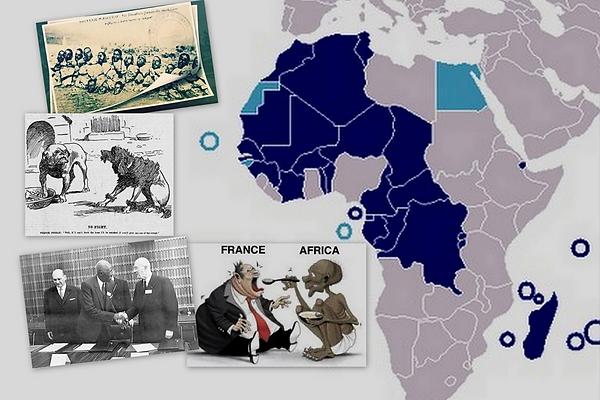 Endüstrinin gelişmesi, nüfus artışı, hammadde kaynaklarına ve mamûl eşyanın sürülmesi için pazarlara olan ihtiyaç,  bunlara Avrupa dışına taşma zorunluluğunu göstermiştir. İlkin Fransa’da başlayan yeni bir sömürge imparatorluğu girişimi, bir ateşli hastalık gibi diğer Avrupa memleketlerine bulaşmıştır.
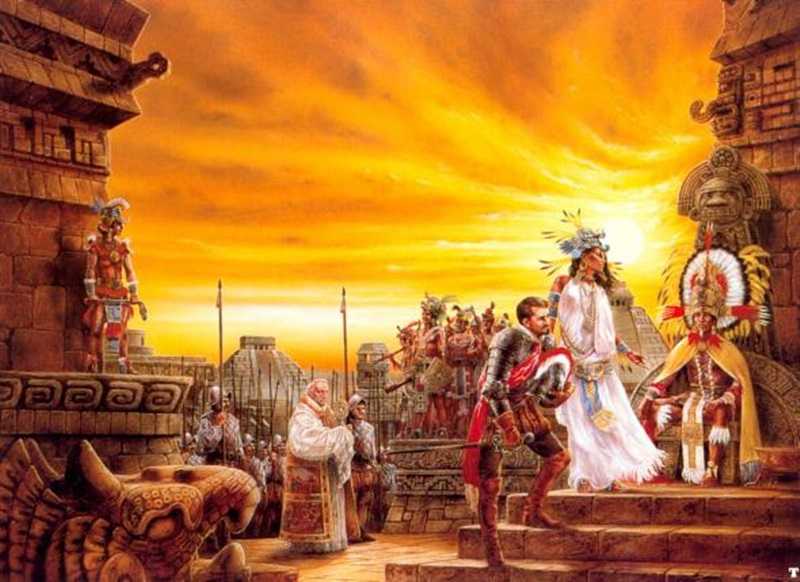 Parola, sömürgeler kurmak suretiyle Avrupa uygarlığını yaymak olmuştur. Evrensel ve ulusal kiliselerde bu uygarlığı kendilerine mal ederek, mal yerine inanç dogmaları satmak için sömürgeciliği desteklemeye başlamışlardır.”
Fransa
[15. yüzyılda Fransa’nın eski haritası, Yüzyıl Savaşları sırasında İngilizlerin kontrolü altındaki topraklar...)]
15-18 milyon nüfus
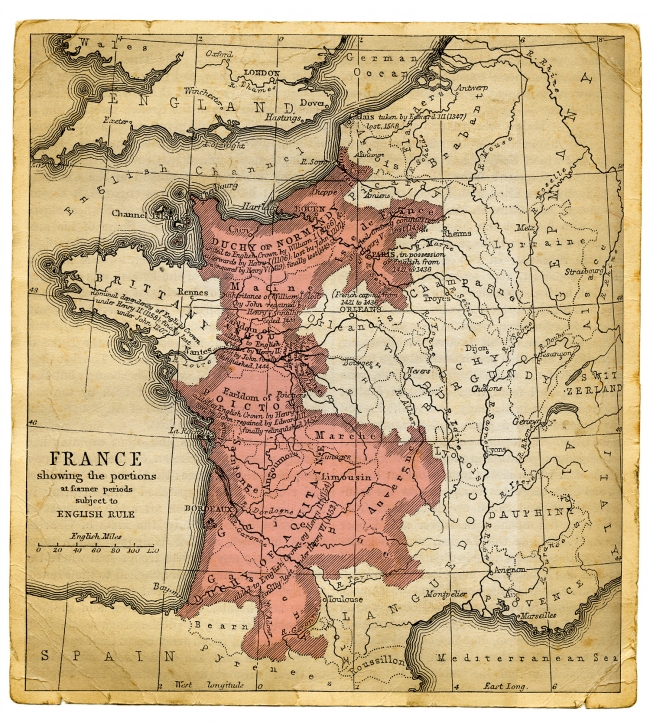 Fransa’nın emperyal bir güç hâline gelmesinin en önemli sebepleri
1-Sanayi devrimi
2-Afrika’da ve denizaşırı topraklarda koloniler ve sömürgeler oluşturması
Bütçesinin yarısından fazlası sadece borçlarına gitmekte ve durağan bir nüfus yapısına sahip olmanın dezavantajlarını yaşamaktadır
XV. yy sonlarında İtalya ve İspanya ile sürdürdüğü savaş ve Almanya gibi güçlü devletlere komşu olması, Avrupada yeni hükümranlık ve nüfuz alanları oluşturmasının mümkün olmayacağını göstermektedir.
FRANSA’NIN SÖMÜRGECİLİK FAALİYETLERİ
İngiltere’nin Fransa, Belçika, Almanya ve Danimarka ile birlikte Afrika’yı paylaşım sürecinde yerli halkın maruz kaldığı muamele, zulüm ve katliam insanlık tarihini dehşete düşürecek boyutlara ulaşmıştır. 
Şiddetin hiçbir zaman göz ardı edilmemesiyle birlikte tepkileri yumuşatma politikası doğrultusunda, özellikle XVIII. yy dan itibaren sömürgecilik faaliyetlerinin belirli bir plan ve disiplin içinde, merkezî bir otoritenin kontrolü altında yapılmaya başlanması neticesinde Fransa’nın İngiltere ile rekabet edebilir duruma geldiği görülür
2 ANA BÖLÜM
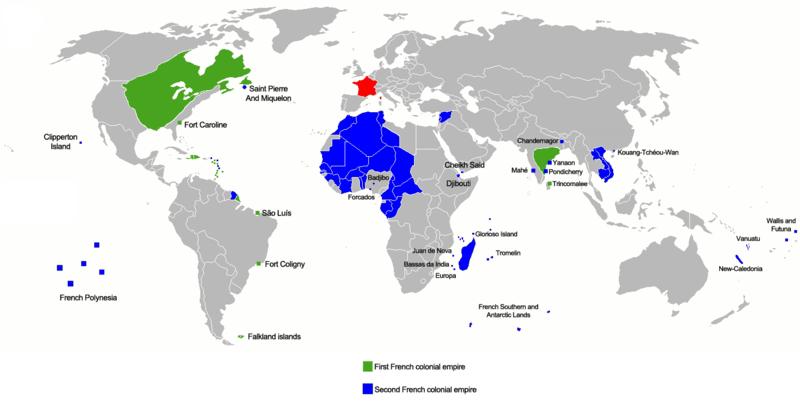 Harita 1: Yeşil renkli alan Fransa’nın 15-16. yüzyıllardaki sömürge 
topraklarını göstermektedir.Koyu mavi renkli alan 1871-1914 yılları 
arasında ele geçirdiği toprakları göstermektedir.
Bu kapsamda sömürgecilik faaliyetlerinin bölgelerin özelliklerine göre sınıflandırılması söz konusu olur. Bu sınıflandırma sırasıyla:
İngiltere ile Fransa arasındaki sürekli çatışma durumunun bu iki sömürgeci devleti de güçsüz bıraktığı bilinmektedir. Kıta Avrupa’sı dışında yenilgiler yaşamaya başlayan Fransızlar Afrika ve Amerika’da hâkimiyetleri altındaki toprakları ya antlaşmalar yoluyla satarak, ya da İngilizlerin egemenliğini kabul ederek kaybederler.
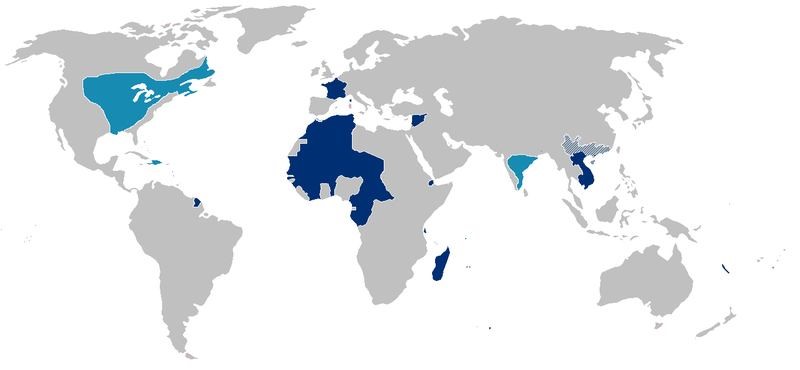 Fransa ve İngiltere aralarındaki rekabete bir son vermek için 5 ağustos 1890 da bir anlaşma yaparlar. Anlaşmaya göre Gine Körfezi’nin bereketli toprakları İngilizlere veriliyor, Fransızlara ise, bu toprakların kuzeyinde Büyük Sahra Çölü kalıyordu. Bundan dolayıdır ki,  İngiltere başbakanı Salisbury, ‘Bırakalım Galyalı horoz bu kumlarda eşinsin’ diyordu.” 
Harita 1
:
Sömürge halkların dillerinin ve inançlarının yerini başka diller ve inançların alması, Afrika’dan getirilen kölelerin Kuzey Amerika’da pamuk tarlalarında, Güney Amerika’da ise şekerkamışı tarlalarında kamçı zoruyla çalıştırılması döngünün devamını sağlamaya yönelik icraattır.
KÖLE-EFENDİ DÖNGÜSÜ
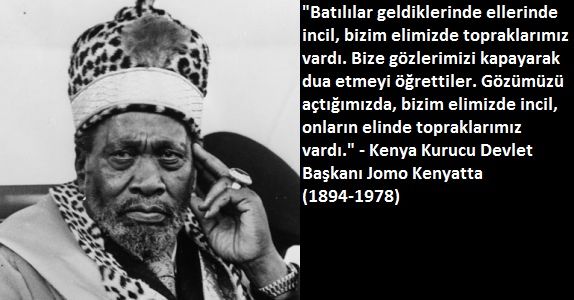 1789 Fransız İhtilali’nin “Liberté, Egalité, Fraternité” “Özgürlük, Eşitlik, Kardeşlik” sloganı ile uyumlu olmayan bir tavır içinde hareket etmeyi sürdürerek,  geride bıraktığımız yüzyılda da sömürge alanlarını genişletmeyi başarmıştır.
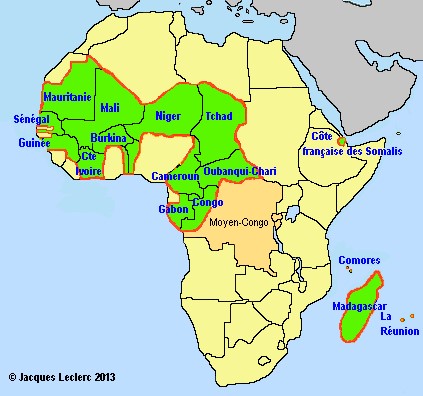 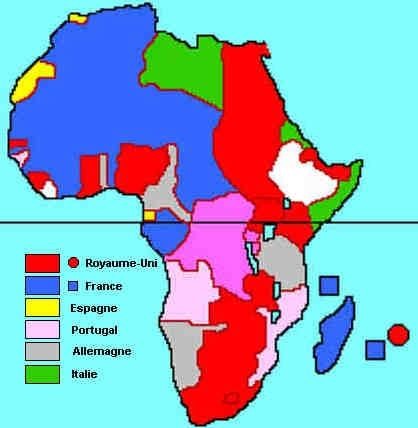 Harita 2 	 	 	 	 	 	Harita 3 
Fransa’nın Afrika kıtasındaki sömürgeleri 	 Ülkelerin Afrika kıtasındaki sömürgeleri
En Sonunda
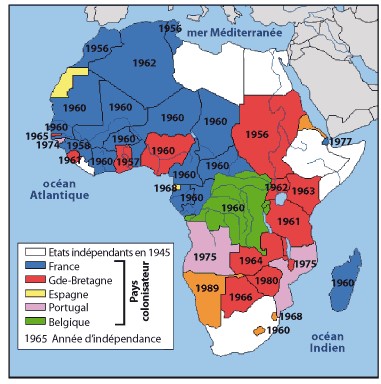 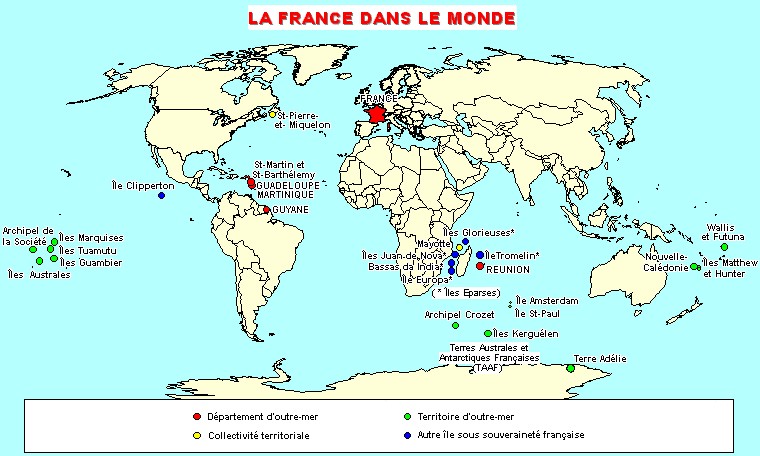 Afrika kıtasındaki ülkelerin bağımsızlık tarihleri.         	Harita 4
Bugünkü Fransa toprakları 	 	 	Harita 5
KAYNAKÇA
Erdoğan UYGUR* ,FatmaUYGUR, «FRANSIZ SÖMÜRGECİLİK TARİHİ ÜZERİNE  BİR ARAŞTIRMA «, 
 https://tr.m.wikipedia.org/wiki/Fransa_demografisi#:~:text=O%20zaman%2015%20ila%2018,1670’te%2018%20milyona%20ula%C5%9Ft%C4%B1.

https://tr.m.wikipedia.org/wiki/Frans%C4%B1z_s%C3%B6m%C3%BCrge_imparatorlu%C4%9Fu#:~:text=Orta%20Do%C4%9Fu’da%20Osmanl%C4%B1%20%C4%B0mparatorlu%C4%9Fu,geldi%20ise%20de%20geriye%20p%C3%BCsk%C3%BCrt%C3%BClm%C3%BC%C5%9Ft%C3%BCr.
https://www.wikiwand.com/tr/Frans%C4%B1z_s%C3%B6m%C3%BCrge_imparatorlu%C4%9Fu
http://www.yazete.com/foto-galeri/tarihin-en-buyuk-10-imparatorlugu/17531/sayfa-10/